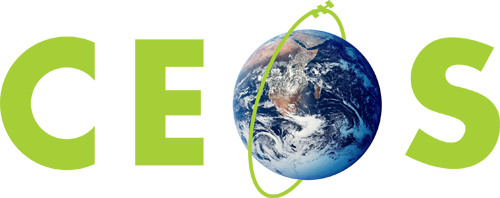 Committee on Earth Observation Satellites
SDG: 14.1.1a Sub-team Updates
Emily Smail (NOAA)
with contributions from COAST and SDG AHT 
CEOS SIT Technical Workshop 2020
Session and Agenda Item #2.1
Virtual Meeting
9 September 2020
Presenter Guidance: SDG Focus
14.1.1 has two indicators:
14.1.1a (index of coastal eutrophication potential)

14.1.1b (plastic debris density) 

14.1.1a sub-indicators are organized into three levels
Level 1: Proposed global indicators
Indicator for Coastal Eutrophication Potential (based on Nitrogen and Phospahte loadings)	
Chlorophyll-a deviations and anomalies 
Level 2: Proposed national indicators
Chlorophyll-a concentration 
National modelling of coastal eutrophication potential
In-situ concentration of nitrogen, phosphate and silica
Level 3: Supplementary indicator 
The indicators proposed to match methods presented in SDG 6.3.2
2
Sub-team organisation and Status
Led by NOAA in collaboration with CEOS COAST, GEO Blue Planet and GEO AquaWatch









Structure: Collaborative effort between CEOS COAST and a joint GEO Blue Planet/GEO AquaWatch working group on eutrophication 
Main deliverables in preparation for the Plenary and Status:
Requirements Table on 14.1.1a  
EO Support Sheet
3
Simplified Requirements
4
Summary of the EO Support Sheet
Main findings
Many countries lack in situ data required for monitoring eutrophication
Satellite data is crucial for providing some information about 14.1.1a 

KEY MESSAGES FOR THE CEOS AGENCIES
Capacity development for level 2 and level 3 sub-indicators will be needed for many of the regional seas programmes
5
THANKS
Thank you 

We will happily respond to your question sin the Q&A session at the end of the sub-teams reporting

Co-leads Contact details:
Emily.Smail@noaa.gov
6